7а. Углы, связанные с окружностью
[Speaker Notes: В режиме слайдов ответы появляются после кликанья мышкой]
Угол с вершиной в центре окружности называется центральным.
Угол, вершина которого принадлежит окружности, а стороны пересекают окружность, называется вписанным.
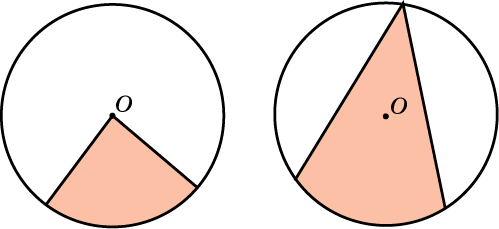 Каждый центральный угол данной окружности определяют дугу окружности, которая состоит из точек окружности, принадлежащих этому углу.
[Speaker Notes: В режиме слайдов ответы появляются после кликанья мышкой]
Доказательство. Пусть угол АВС вписан в окружность с центром в точке О. Рассмотрим случай, когда одна из сторон угла, например АВ, проходит через центр О окружности. Треугольник ВОС - равнобедренный, следовательно, углы B и C равны. Угол АОС – внешний угол треугольника ВОС, следовательно, он равен сумме углов В и С. Поэтому угол ABC равен половине угла AOC.
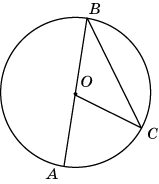 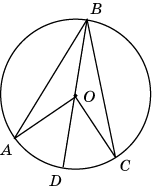 В случае,  если  центр  О окружности лежит внутри угла АВС, проведем диаметр ВD и рассмотрим углы АВD и DBC. По доказанному 
                             Следовательно, 
	Самостоятельно рассмотрите случай, когда центр О лежит вне угла АВС.
Теорема. Вписанный угол равен половине центрального угла, опирающегося на ту же дугу окружности.
[Speaker Notes: В режиме слайдов ответы появляются после кликанья мышкой]
Следствие. Вписанные углы, опирающиеся на одну и ту же дугу окружности, равны.
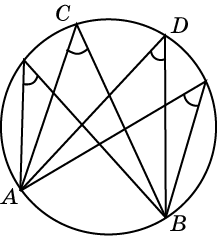 [Speaker Notes: В режиме слайдов ответы появляются после кликанья мышкой]
Вопрос 1
Какой угол называется центральным?
Ответ: Центральным называется угол с вершиной в центре окружности.
[Speaker Notes: В режиме слайдов ответы появляются после кликанья мышкой]
Вопрос 2
Какой угол называется вписанным?
Ответ: Вписанным называется угол, вершина которого принадлежит окружности, а стороны пересекают окружность.
[Speaker Notes: В режиме слайдов ответы появляются после кликанья мышкой]
Вопрос 3
Что называется дугой окружности?
Ответ: Дугой окружности называется часть окружности, состоящая из точек окружности, принадлежащих некоторому центральному углу.
[Speaker Notes: В режиме слайдов ответы появляются после кликанья мышкой]
Вопрос 4
Как связаны между собой вписанный и центральный углы, опирающиеся на одну и ту же дугу?
Ответ: Вписанный угол равен половине центрального угла, опирающегося на ту же дугу окружности.
[Speaker Notes: В режиме слайдов ответы появляются после кликанья мышкой]
Вопрос 5
Чем измеряются дуги окружности?
Ответ: Дуги окружности измеряются соответствующими центральными углами.
[Speaker Notes: В режиме слайдов ответы появляются после кликанья мышкой]
Упражнение 1
Какие из углов на рисунке являются вписанными?
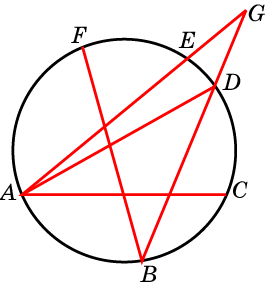 Ответ: CAD, CAE, DAE, FBD, ADB.
[Speaker Notes: В режиме слайдов ответы появляются после кликанья мышкой]
Упражнение 2
Чему равен вписанный угол, опирающийся на диаметр окружности?
Ответ: 90о.
[Speaker Notes: В режиме слайдов ответы появляются после кликанья мышкой]
Упражнение 3
Чему равен острый вписанный угол, опирающийся на хорду, равную радиусу окружности?
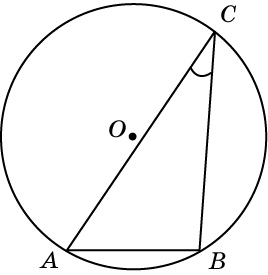 Ответ: 30о.
[Speaker Notes: В режиме слайдов ответы появляются после кликанья мышкой]
Упражнение 4
Чему равен тупой вписанный угол, опирающийся на хорду, равную радиусу окружности?
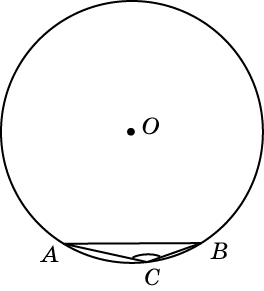 Ответ: 150о.
[Speaker Notes: В режиме слайдов ответы появляются после кликанья мышкой]
Упражнение 5
Центральный угол на 35 больше вписанного угла, опирающегося на ту же дугу. Найдите каждый из этих углов.
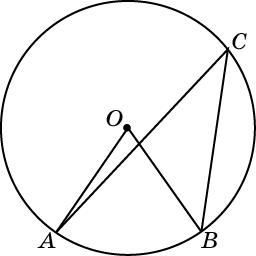 Ответ: 70о и 35о.
[Speaker Notes: В режиме слайдов ответы появляются после кликанья мышкой]
Упражнение 6
В окружности с центром O  AC и BD – диаметры. Вписанный угол ACB равен 38о. Найдите центральный угол AOD.
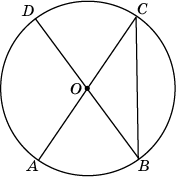 Ответ: 104о.
[Speaker Notes: В режиме слайдов ответы появляются после кликанья мышкой]
Упражнение 7
В окружности с центром O AC и BD – диаметры. Центральный угол AOD равен 110о. Найдите вписанный угол ACB.
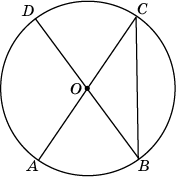 Ответ: 35о.
[Speaker Notes: В режиме слайдов ответы появляются после кликанья мышкой]
Упражнение 8
Найдите вписанный угол, опирающийся на дугу, которая составляет 20% окружности.
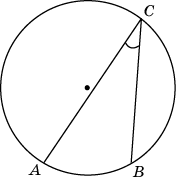 Ответ: 36о.
[Speaker Notes: В режиме слайдов ответы появляются после кликанья мышкой]
Упражнение 9
Дуги AC и BC окружности составляют соответственно 200о и 80о. Найдите вписанный угол ACB.
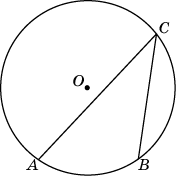 Ответ: 40о.
[Speaker Notes: В режиме слайдов ответы появляются после кликанья мышкой]
Упражнение 10
Найдите величину угла ABC.
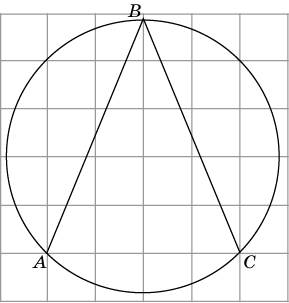 Ответ: 45о.
[Speaker Notes: В режиме слайдов ответы появляются после кликанья мышкой]
Упражнение 11
Найдите величину угла ABC.
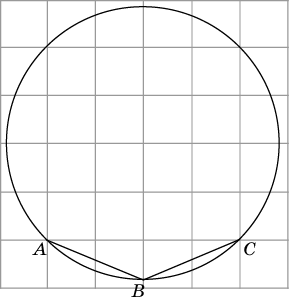 Ответ: 135о.
[Speaker Notes: В режиме слайдов ответы появляются после кликанья мышкой]
Упражнение 12
Найдите величину угла ABC.
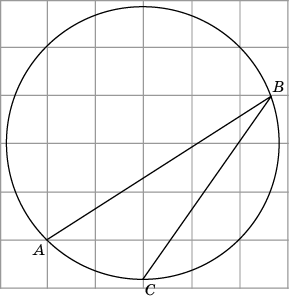 Ответ: 22,5о.
[Speaker Notes: В режиме слайдов ответы появляются после кликанья мышкой]
Упражнение 13
Найдите величину угла BAC.
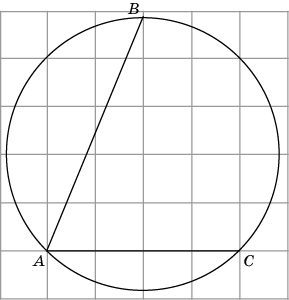 Ответ: 67,5о.
[Speaker Notes: В режиме слайдов ответы появляются после кликанья мышкой]
Упражнение 14
Хорда AB делит окружность на две части, градусные величины которых относятся как 5 : 7. Под какими углами видна эта хорда из точек C меньшей дуги окружности?
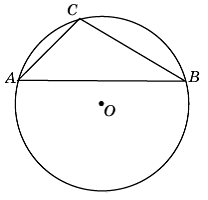 Ответ: 105о.
[Speaker Notes: В режиме слайдов ответы появляются после кликанья мышкой]
Упражнение 15
Докажите, что дуги окружности, заключённые между параллельными хордами, имеют одинаковую градусную меру.
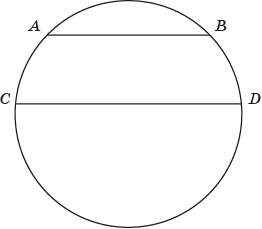 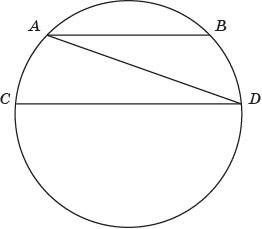 [Speaker Notes: В режиме слайдов ответы появляются после кликанья мышкой]
Упражнение 16
Из точки пересечения двух окружностей проведены их диаметры. Докажите, что другие концы диаметров и вторая точка пересечения окружностей принадлежат одной прямой.
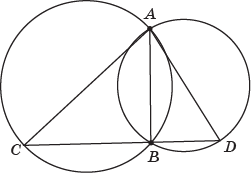 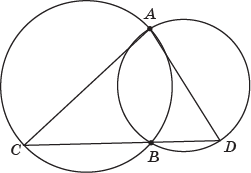 Решение. Пусть A, B – точки пересечения двух окружностей, AC и AD – диаметры. Проведём хорду AB. Вписанные углы ABC и ABD опираются на диаметры, следовательно равны 90о. Значит, угол CBD равен 180о, т. е. точки C, B, D принадлежать одной прямой.
[Speaker Notes: В режиме слайдов ответы появляются после кликанья мышкой]
Упражнение 17
Правильные треугольники ABC и ADE равны. Отрезки BD и CE пересекаются в точке F. Найдите угол CFD.
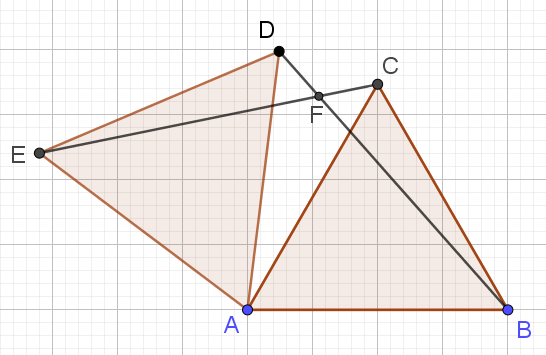 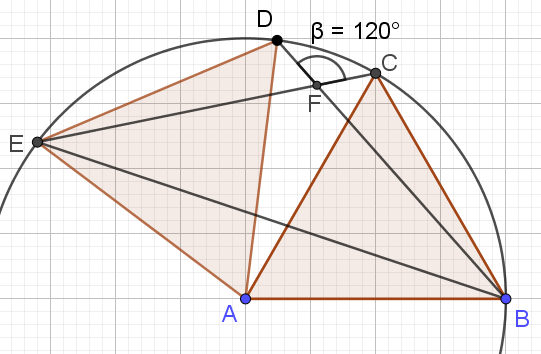 [Speaker Notes: В режиме слайдов ответы появляются после кликанья мышкой]